Шаныгин М. А.

Бусыгин О. Н.

Снигирев Ю. Н.

РИ-190015
Незнакомые слова:
    Читай и учи Английский
Приложение предназначено для расширения словарного запаса на английском языке.
Цель проекта
Зайдя в приложение, пользователю будет доступен выбор нескольких текстов на английском, а также его личный словарь в который он сможет добавлять незнакомые ему слова. Открыв один текстов и дойдя (во время чтения) до незнакомого слова пользователь нажмет по нему и откроется небольшое окно под словом, где будет показан его перевод и будет присутствовать кнопка добавления его в словарь. Транскрипцию и произношение будут доступны уже в личном словаре.
Сценарий использования
Основным преимуществом станет удобство просмотра перевода слова без отрыва от текста.
Основное преимущество
Стек технологий
C#
Unity
Simpler — выучить английский язык проще простого
Lingualeo
Duolingo: Учи языки бесплатно
Основные конкуренты
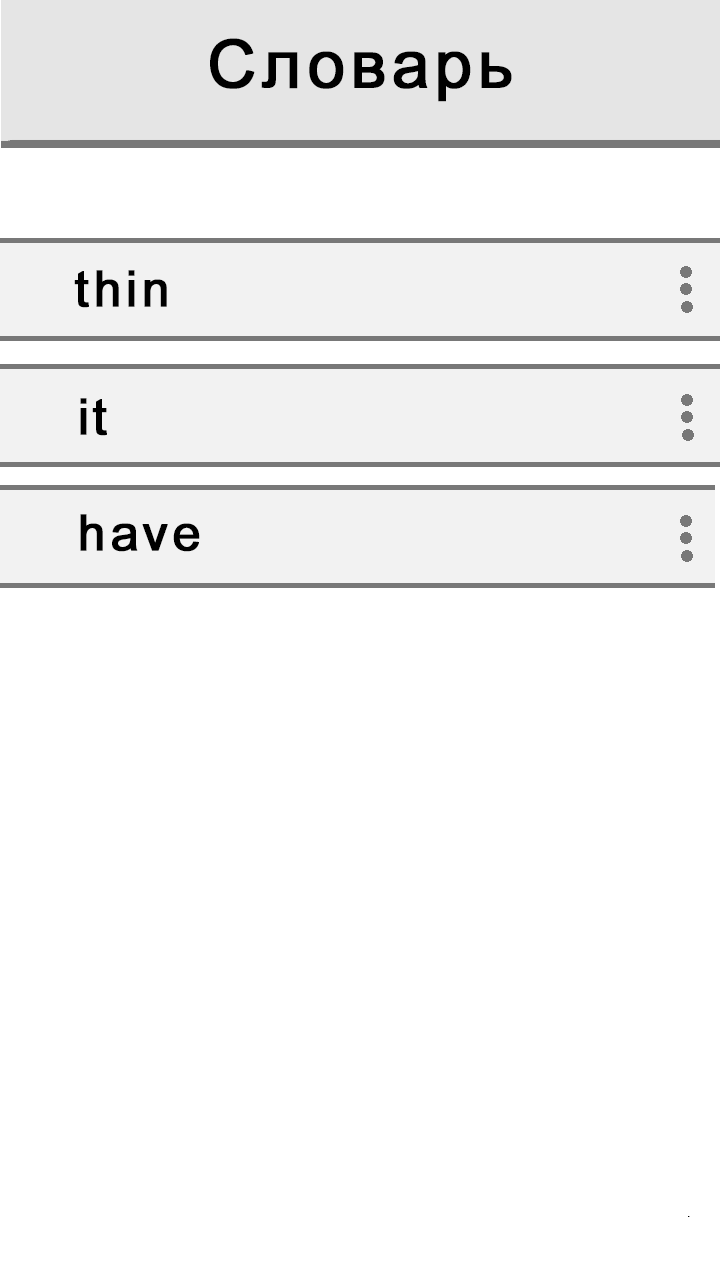 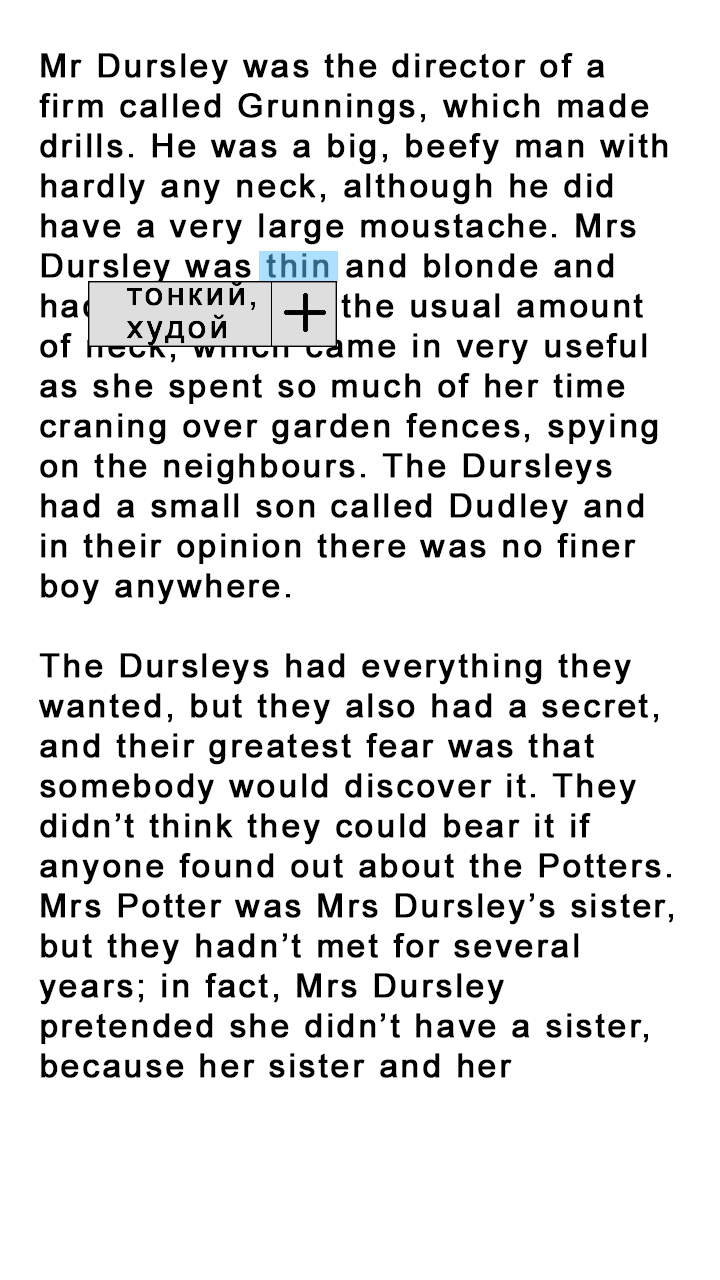 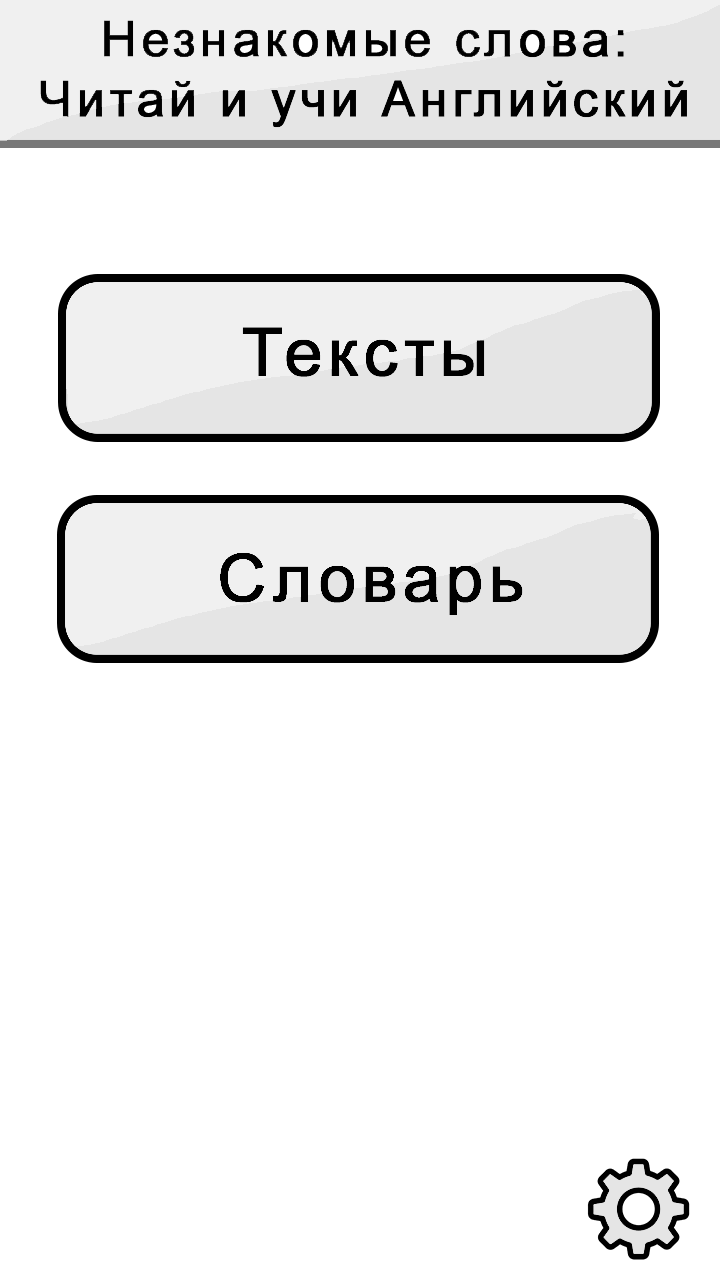